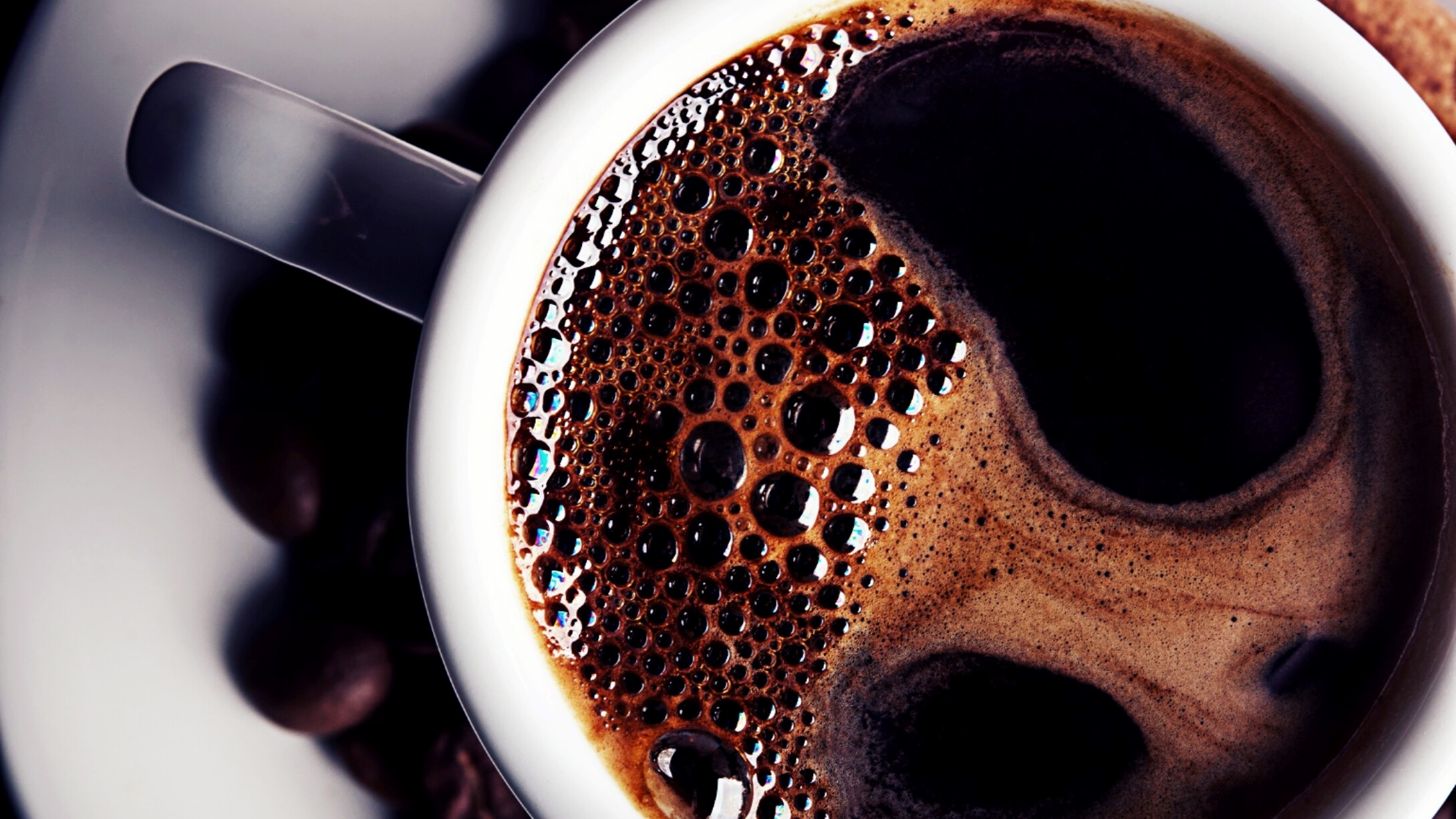 Freestanding Birth Center UpdatesandHow to Facilitate Seamless Transfers of Care
Beth Redden CNM, MS, APRN, FACNM
Moira Tannenbaum CNM, MSN, APRN, FACNM
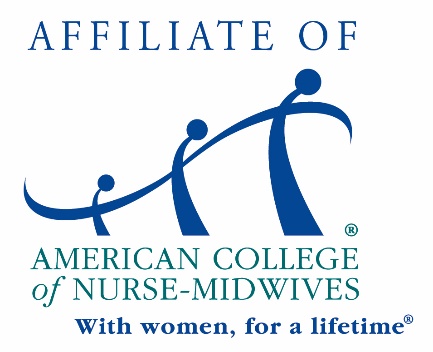 No Conflicts of Interest
Beth is the President of the WV Affiliate of the American College of Nurse-Midwives (WV-ACNM), a WV Women's Commissioner, CNM liaison to the Midwives Alliance of WV (MAWV), and the owner of a homebirth practice in southern WV
Moira is the Co-Treasurer of the WV Affiliate of the American College of Nurse-Midwives (WV-ACNM), teaches at University of Michigan - Flint, is the editor of West Virginia Nurse, and works at Trinity Health in Michigan. She served 5 years on the board of the American Association of Birth Centers (AABC)
Definitions
Certificate of Need: A legal document required in many states before proposed creations, acquisitions, or expansions of healthcare facilities are allowed (Separate from licensure) 
Birth Center: A birth center is a healthcare facility for childbirth where care is provided in the midwifery and wellness model. The birth center is freestanding and not in a hospital
Community Birth:  Pregnancy care and birth that occurs in a birth center or home birth setting
Seamless Transfer: Care that puts the birthing families at the center of care and one in which midwives, hospital staff, EMS, and OB providers respectfully share information and work with each other to provide excellent care for families needing a higher level of care
More Definitions
Midwifery Model of Care: This model of care is based on the fact that pregnancy and birth are normal life processes.  This model of care includes: 
Monitoring the physical, psychological, and social well-being of the mother throughout the childbearing cycle and identifying and referring women who require obstetrical attention
Providing the mother with individualized education, counseling, and prenatal care
Give informed consent 
Providing continuous hands-on assistance during labor and delivery
Minimizing technological interventions
Postpartum support
Freestanding Birth Center vs. “Birth(ing) Center”
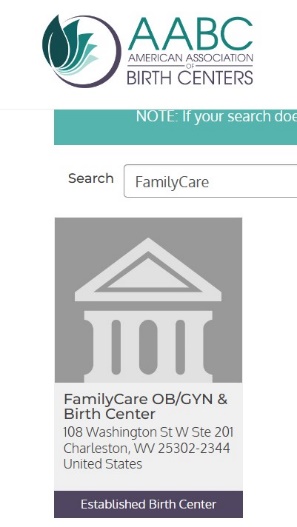 Birth center is the more common name than birthing center 
West Virginia Code uses “birthing center”
How are they different from in-hospital units?
Epidurals, c-sections, continuous EFM are not possible in birth centers
WV currently does not have any real in-hospital birth centers
Commission for the Accreditation of Birth Centers (CABC) AMU accreditation 
Alongside midwifery units (AMUs) are real in-hospital birth centers
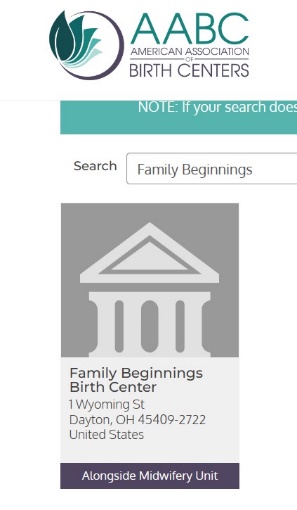 What? Hospital Birth Centers?
YES! Alongside midwifery units (AMUs) are situated in the same hospital or on the same site as an obstetric unit so there is access to obstetric, neonatal, or anesthesia care on site, but AMUs are staffed with midwives and follow the midwifery model of care; they don’t offer epidurals or continuous fetal monitoring
Patients generally need to be physically transferred to the obstetric unit if they need a higher level of care or if risks develop
Birth Center Safety and Outcomes
The midwifery model of care, the norm in birth centers, has been shown to improve maternal and child health outcomes (Moore et al., 2020). Studies have demonstrated better outcomes for both the mother and baby, including lower cesarean birth rates and a decline in preterm births and low-birthweight rates (Alliman et al., 2019). Studies also show that these improved outcomes were achieved at a lower overall cost to the Medicaid program (Courtot et al,. 2020).
“Strong Start for Women and Newborns” found that midwifery-led care in birth centers had better outcomes for women and infants compared to women who were risk-matched Medicaid beneficiaries receiving typical maternity care. Data included WV’s only birth center. 
Birth Center Study #1 (Rooks et al., 1989).
How Safe are Birth Centers?
Midwives are experts in risk assessment and normal birth
Standards of Care for birth centers per AABC / Accreditation by CABC
Technology available at a birth center
Fetal monitoring via Doppler and/or fetoscope
NRP resuscitation equipment
Medications available
IVs, O2, antibiotics, antihemorrhagics 
NRP-trained staff
Require at least 2 NRP-trained people at each birth
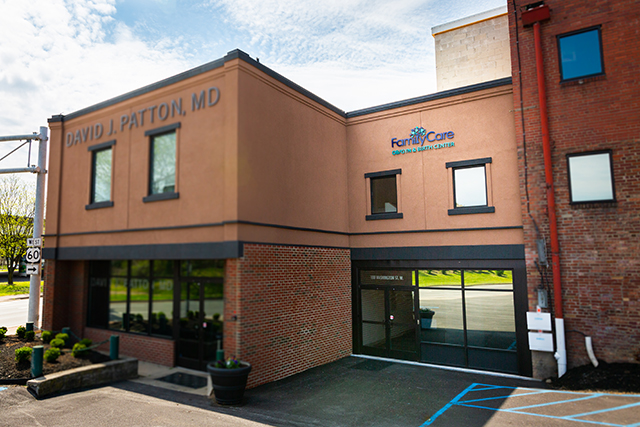 How Safe are Birth Centers? (p. 2)
Level of caution is typically much higher than in a hospital
Community birth providers know there is not a staffed and stocked OR down the hallway
How far away from a hospital is too far??
Just like in a trauma, if the receiving team is ready for the admission and treatment, the distance can be measured in travel time. If the receiving hospital is not ready, the time (distance) may be greatly extended. Trauma units have worked hard to minimize the time/distance factor and serve as a model for affiliated primary and acute care facilities.
Who’s a Candidate for a Birth Center Birth?
Low-risk birthing people with low-risk babies and who remain low-risk during pregnancy, labor, birth, and the immediate postpartum time frame
Willing to “put the hard work in” during pregnancy becoming educated and prepared for labor, birth, and postpartum timeframes
May be risked out prior to labor for maternal or fetal indications (A2GDM, CHTN, pre-eclampsia, gestational hypertension, placental issues, IUGR/macrosomia, fetal anomalies, etc.)
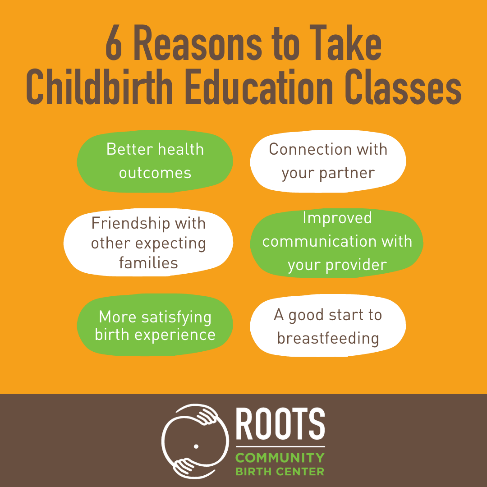 Why are Women Seeking out-of-Hospital Births?
Lower intervention births / options like waterbirth
Autonomy over their own care
Informed consent and the right to decline
Being listened to, being an active participant in their care
Approximately one in five mothers overall, and approximately 30% of Black, Hispanic, and multiracial mothers, reported mistreatment (e.g., violations of physical privacy or verbal abuse) during maternity care. Approximately 40% of Black, Hispanic, and multiracial mothers reported discrimination during maternity care, and 45% of all mothers reported holding back from asking questions or discussing concerns with their provider (Mohamoud et al., 2023)
Better outcomes: Increased rate of spontaneous vaginal births, lower rates of episiotomy, improved initiation of breastfeeding, higher levels of satisfaction with their received care, and better perinatal mental health outcomes (Jolles et al., 2020; CMS, 2019)
Why Eliminate CON for Birth Centers?
Pro-Business
Pro-Family Choice
Pro-Beneficial Outcomes / Better Quality
Pro-Access to Care
Pro-Women

Pro-Cost Savings
overall costs of childbirth for low-risk women with midwife-led care were $2,421 less than births to low-risk women cared for by OB/GYNs; average Medicaid cost of care at a birth center was lower by $1,163 per delivery (Attanasio et al., 2019; Howell et al., 2014)
Effects of CON
With Certificate of Need in place, here’s what happens
Patients travel farther for care 
Care costs more
Less choice of provider
Poorer outcomes
Greater racial disparities in access to care
(Mitchell, 2021)
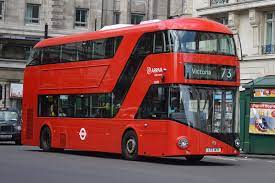 Effect of CON on Presence of Birth Centers
State
WV
MD
OH
PA
VA
KY
Number of Birth Centers
1
2
3
5
13
0
Need for CON
Not anymore!
Yes
Yes
No
No
Yes
Are Birth Centers a Threat to Hospitals?
With CON gone, are the birth centers going to put WV hospitals out of business? 
Definitely not
Community birth represents under 3% of births nationally
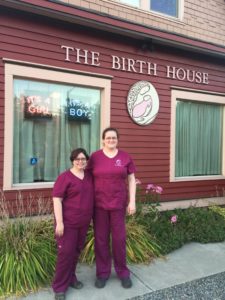 So …Where’s all the new WV Birth Centers??
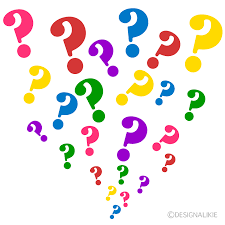 Cost
Planning
Staffing
Location
Insurance contracting
2 newer birth centers in Ohio: how’d that happen?
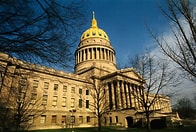 2023 Legislative Session
Going off of previous years’ work (starting in 2017, through 2022)
House Bill 2789, Removal of Certificate of Need (CON) for Birth Centers: lead sponsor  Kathy Hess Crouse (R-Putnam 019) with 10 co-sponsors
Passed House on 73:26 vote
Stalled in Senate Health Committee while more extensive CON work was being planned
Senate Bill 613, Regulating Generally to Certificate of Need, introduced by Senator Maroney (R- 02)
Passed Senate on 31:2:1 vote and House on 75:20:5 vote 
Signed by Gov. Justice 3/28/2023
WV’s Birth Center CON Champions
Delegate Amy Summers, RN (R-073)
Delegate Heather Tully, RN (R-049)
Delegate Kathy Hess Crouse (R-019)
Senator (former Del.) Jason Barrett (R-016)
Senator Dr. Mike Maroney (R-02)
Senator Dr. Tom Takubo (R-017)
WV Nurses Association (WVNA)
WV Affiliate of the American College of Nurse-Midwives (WV-ACNM)
Midwives Alliance of WV (MAWV)
Cardinal Institute for WV Policy
American Association of Birth Centers (AABC)
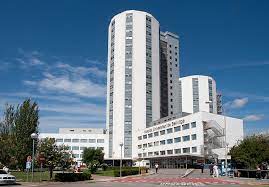 Transfer to the Hospital
The first thing we should remember is that these families have had or were planning to have OOH birth and now things have gone sideways: they are likely scared, stressed, and overwhelmed 
Every person seeking care at any point during the maternity cycle has the right to optimal and respectful care regardless of their planned birth setting, the persons they select to be part of that process, or state provider regulations  
Making the transfer process easy, collegial, and patient-centered will change their whole experience and improve their satisfaction
Transfers
Leading Causes for Peripartum Transfer:
Intrapartum
Prolonged labor 
Maternal exhaustion or pain management
Fetal well-being concerns (meconium stained fluid/abnormal FHR)
PROM
Postpartum
Postpartum hemorrhage unresponsive to treatment
Retained placenta
3rd or 4th degree laceration
Neonatal health concerns
How Often Are Transfers Happening? According to the “Birth Center II” study
87.6% of women admitted in labor (n=14,881) delivered at the birth center

12.4% Intrapartum transfer
11.5% Non-emergent / 0.9% Emergent
2.4% Postpartum transfer
1.9% Non-emergent / 0.5% Emergent
2.6% Newborn transfer
1.9% Non-emergent / 0.7% Emergent
4.5% of women are transferred prior to being admitted to birth center (PROM, pt choice, malpresentation)

**Only 1.9% of women who plan a birth center will require an emergent transfer for either mother or newborn**
	(Stapleton et al., 2013) Birth Center II n =15,574
Current Transfer Process
Provider identifies need for higher level of care and discusses with family 

Decision of how to transfer (personal car vs. EMS) 

Provider calls hospital to inform them of transfer and give report

Pitfalls
Not standardized
Poor collegial relationships
Biases (parents, medicine, nursing, midwives, other staff)
Lack of collaboration
Best Practices for Seamless Transfers
Midwife Responsibilities
Provide information about hospital care that could be necessary and have a plan for transfer should the need arise
Continually assess client for risks which would disqualify them for a planned community birth
Notify the receiving facility of impending transfer and give initial report
Provide care while en route — in coordination with EMS if necessary
Upon arrival, give verbal report and patient records to hospital staff
Ensure the birthing family understands the hospital provider’s plan of care and the hospital provider understands the woman’s needs for care options
Remain to provide support and continuity if the client desires such
Seek to establish and maintain good collegial relationships with hospital providers
Best Practices for Seamless Transfers
Hospital Responsibilities
Be sensitive to the psychosocial needs of the woman arising from the change of birth setting
Communicate directly with the midwife to obtain clinical information 
Whenever possible, keep the mother and newborn together after admission 
Participate in a shared decision-making process with the woman to create an ongoing plan of care that incorporates her values, beliefs, and preferences
Accommodate the presence of the midwife as a support person if the woman desires
Coordinate the follow-up care with the midwife; may revert care to the midwife upon discharge, as appropriate
Share relevant medical records such as a discharge summary with the referring midwife
Give informed consent including risks/benefits/alternatives to all suggested interventions
Respect the woman’s right to decline interventions, as well as her personal autonomy
Maintain good collaborative relationships with community midwives
Going Forward
WV-ACNM Challenges the WV Perinatal Partnership to:
Establish the WV Community Birth Perinatal Transfer Committee
Seek to develop clear protocols to facilitate seamless transfers of care from home or birth center settings when hospital services are needed
Help build greater collaboration among community midwives, EMS, and hospital care teams
Offer opportunities for education regarding midwife-led care, community (“out of hospital”) birth, and professional relationship-building amongst maternity care providers
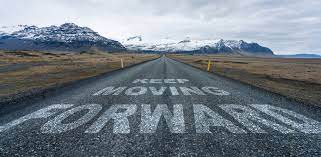 References
Alliman, J., Stapleton, S., Wright, J., et al. (2019). Strong Start in birth centers: Socio-demographic characteristics, care processes, and outcomes for mothers and newborns. Birth, 46(2), 234–243. https://doi.org/10.1111/birt.12433
Attanasio L., Alarid-Escudero, F., & Kozhimannil, K. (2019). Midwife-led care and obstetrician-led care for low-risk pregnancies: A cost comparison. Birth, 47(1), 57—66. https://doi.org/10.1111/birt.12464
Centers for Medicare & Medicaid Services (CMS), U.S. DHHS. (2019). Improving access to maternal health care in rural communities. https://www.cms.gov/About-CMS/AgencyInformation/OMH/equity-initiatives/rural-health/09032019-Maternal-Health-Care-in-Rural-Communities.pd
Courtot, B., Hill, I., Cross-Barnet, C., & Markell, J. (2020). Midwifery and birth centers under state Medicaid programs: Current limits to beneficiary access to a high-value model of care. Milbank Quarterly, 98(4), 1091—1113. https://www.ncbi.nlm.nih.gov/pmc/articles/PMC7772638/
Howell, E., Palmer, A., Benatar, S., & Garrett, B. (2014). Potential Medicaid cost savings from maternity care based at a freestanding birth center. Medicare & Medicaid Research Review, 4(3), mmrr2014-004-03-a06. https://doi.org/10.5600/mmrr.004.03.a06
Jolles, D., Stapleton, S., Wright, J., et al. (2020). Rural resilience: The role of birth centers in the United States. Birth, 47(4), 430—437. https://doi.org/10.1111/birt.12516
References (p. 2)
Mitchell, M. D. (2021). Certificate-of-need laws: How they affect healthcare access, quality, and cost. Mercatus Center, George Mason University. https://www.mercatus.org/economic-insights/features/certificate-need-laws-how-they-affect-healthcare-access-quality-and-cost
Mohamoud, Y. A., Cassidy, E., Fuchs. E., et al. (2023). Vital Signs: Maternity care experiences — United States, April 2023. MMWR,72. http://dx.doi.org/10.15585/mmwr.mm7235e1
Moore, J. E., George, K. E., Bakst, C., & Shea, K. (2020). Improving maternal health access, coverage, and outcomes in Medicaid: A resource for state Medicaid agencies and Medicaid managed care organizations. Institute for Medicaid Innovation. https://medicaidinnovation.org/wp-content/uploads/2022/09/2020-IMI-Improving_Maternal_Health_Access_Coverage_and_Outcomes-Report.pdf
Rooks, J. P., Weatherby, N. L., Ernst, E. K. M., et al. (1989). Outcomes of care in birth centers. New England Journal of Medicine, 321, 1804—1811. http://www.nejm.org/doi/full/10.1056/NEJM198912283212606 	         (AKA “Birth Center I”) 
Stapleton, S. R., Osborne, C., & Illuzzi, J. (2013). Outcomes of care in birth centers: Demonstration of a durable model. Journal of Midwifery & Women's Health, 58, 3—14. https://doi.org/10.1111/jmwh.12003 	                (AKA “Birth Center II”)